Republic of Panama Provinces
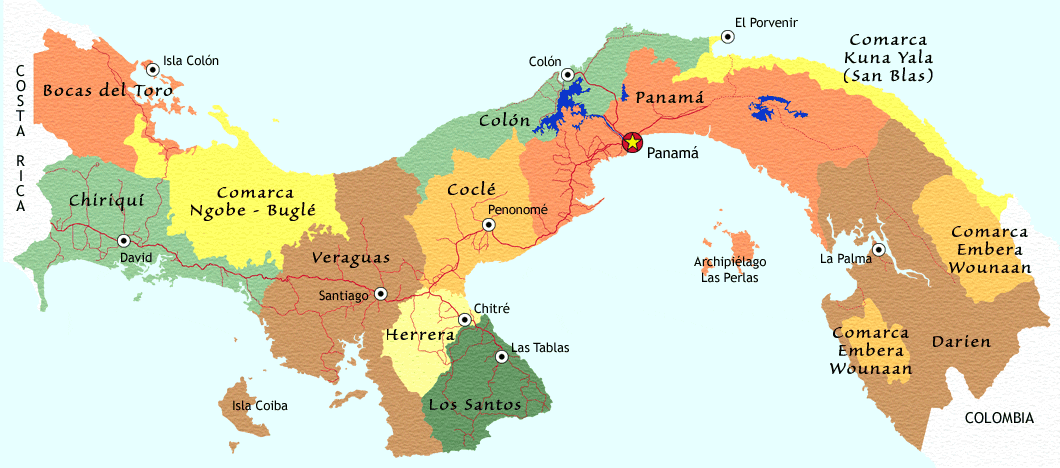 Caribbean Sea
Pacific Ocean
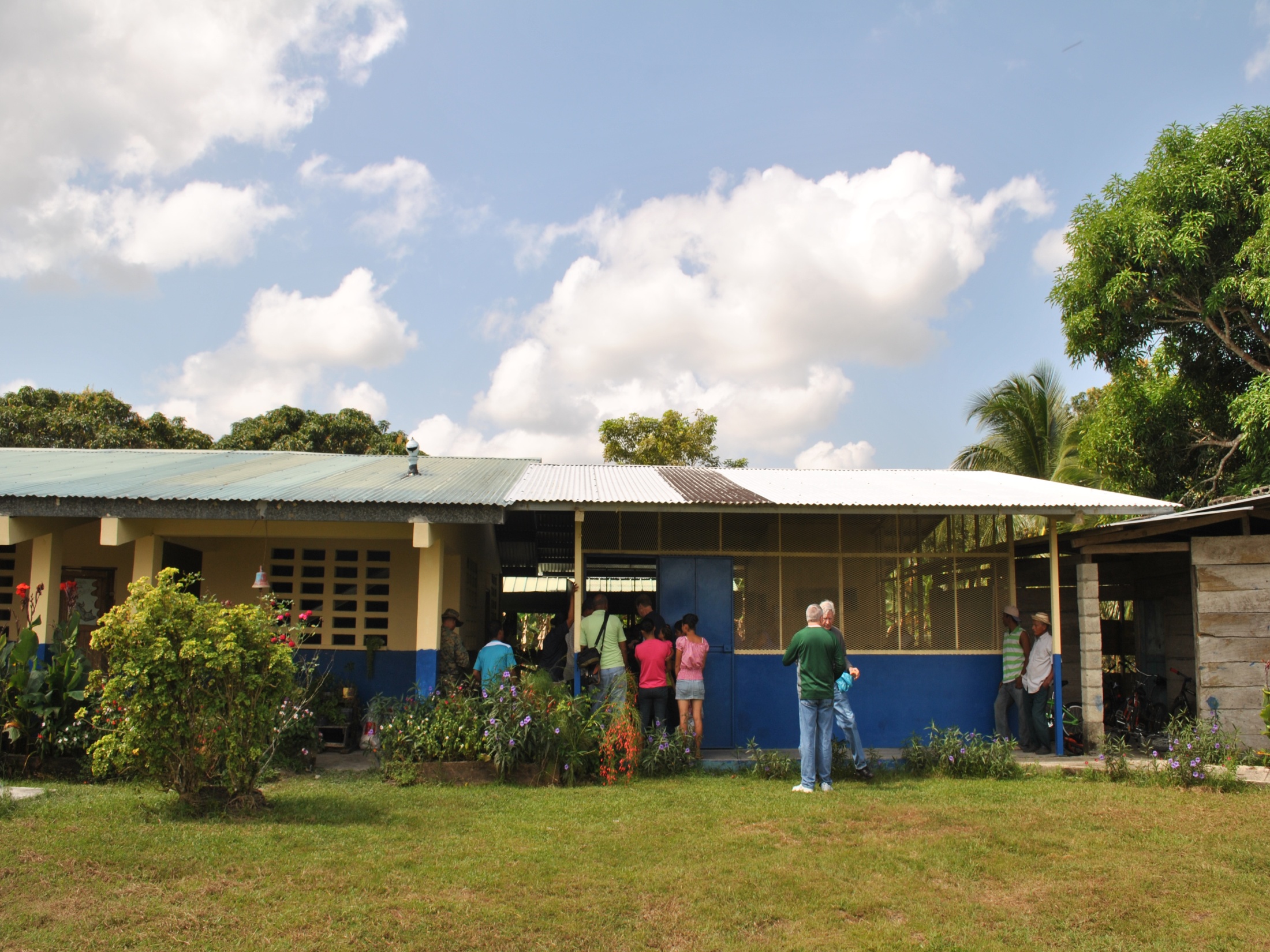 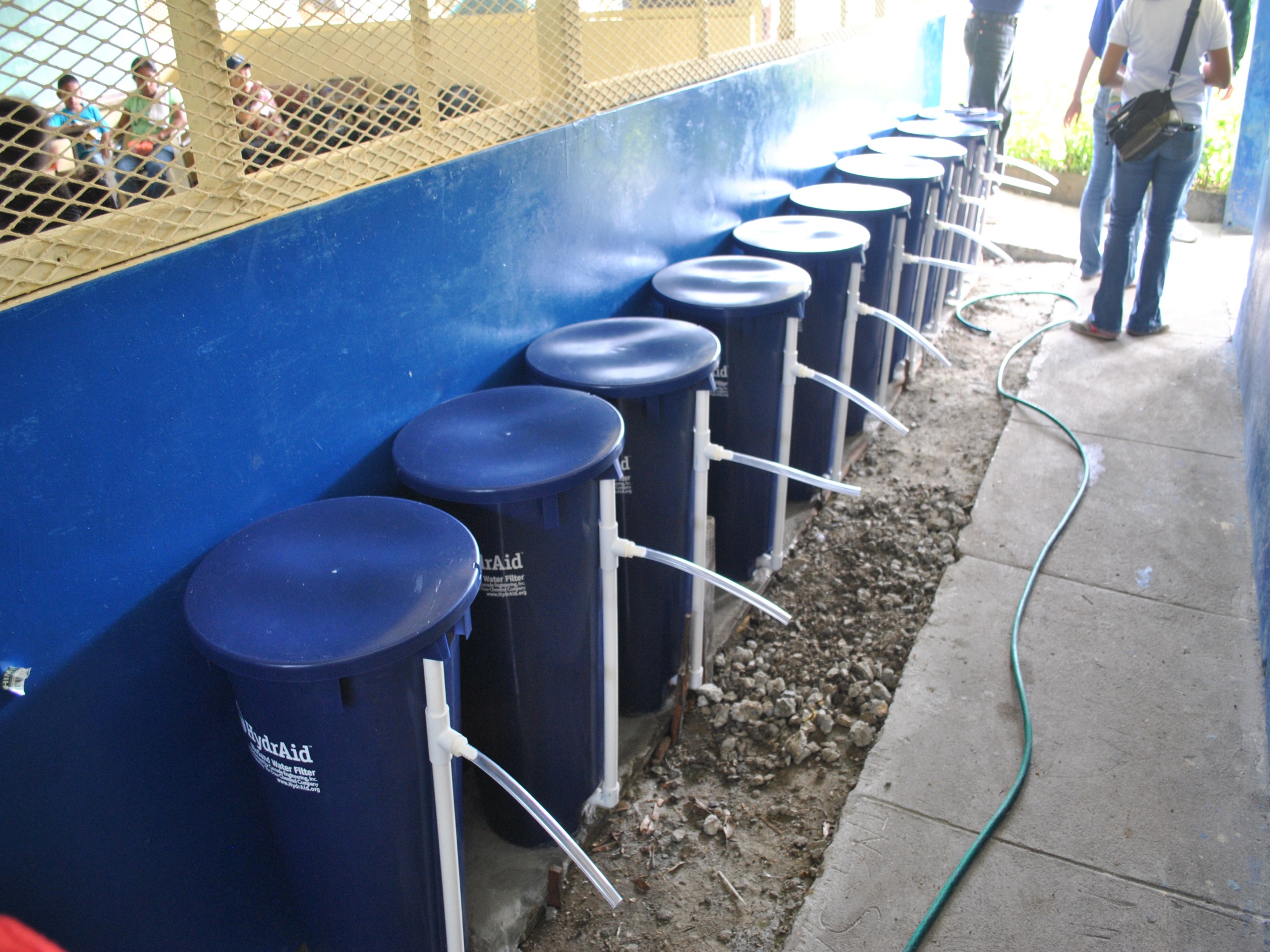 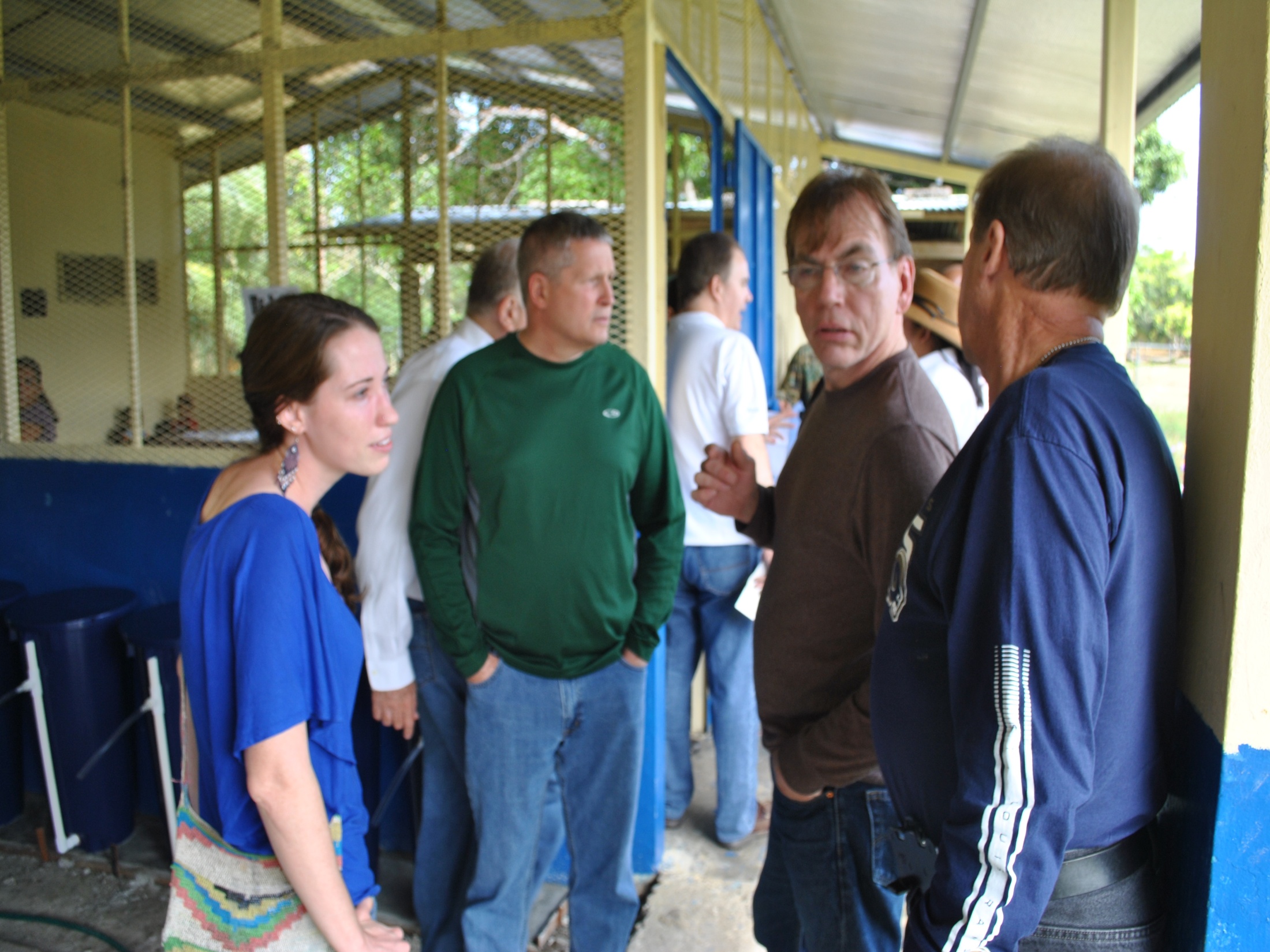 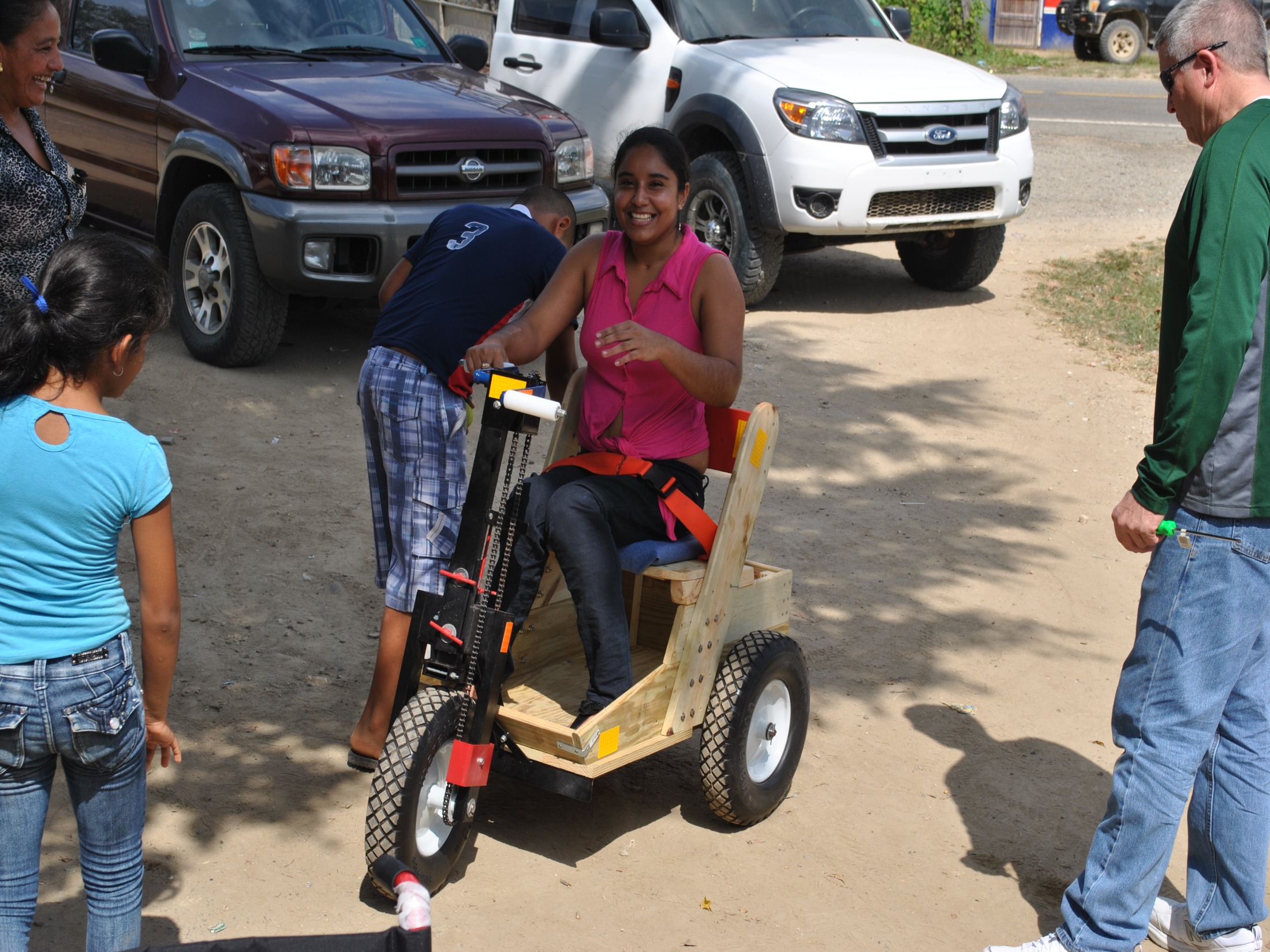 PET Distribution in Darién Province
(Personal Energy Transportation)
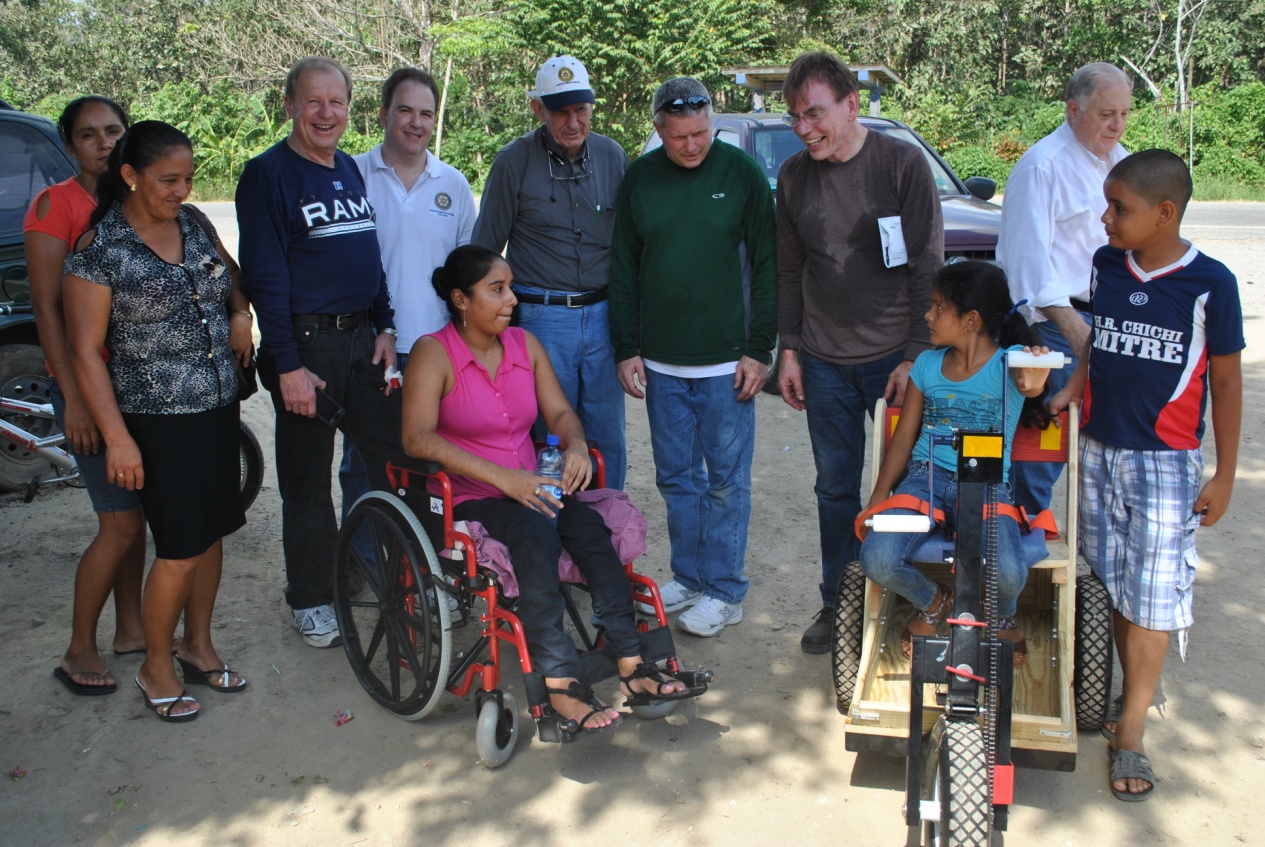 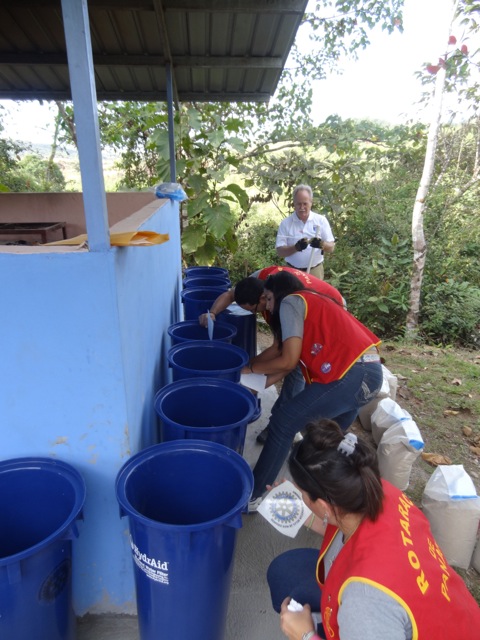 Rotoract Club members
installing HydrAid BSF’s
in the village of
Chumicosa, Panama
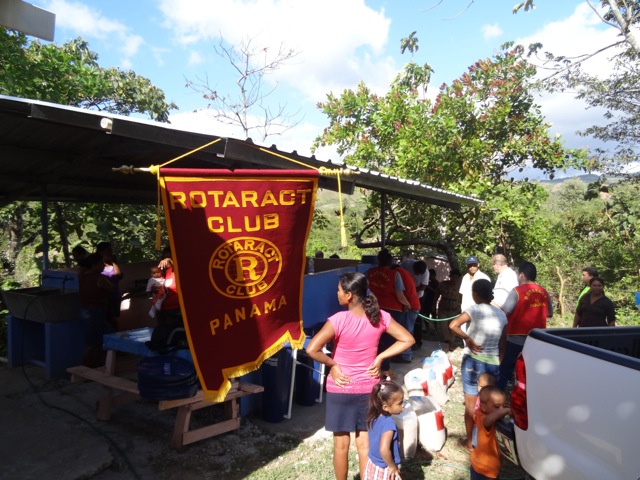 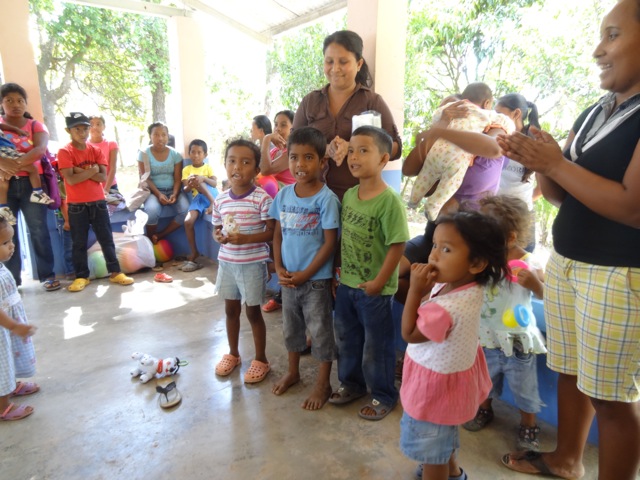